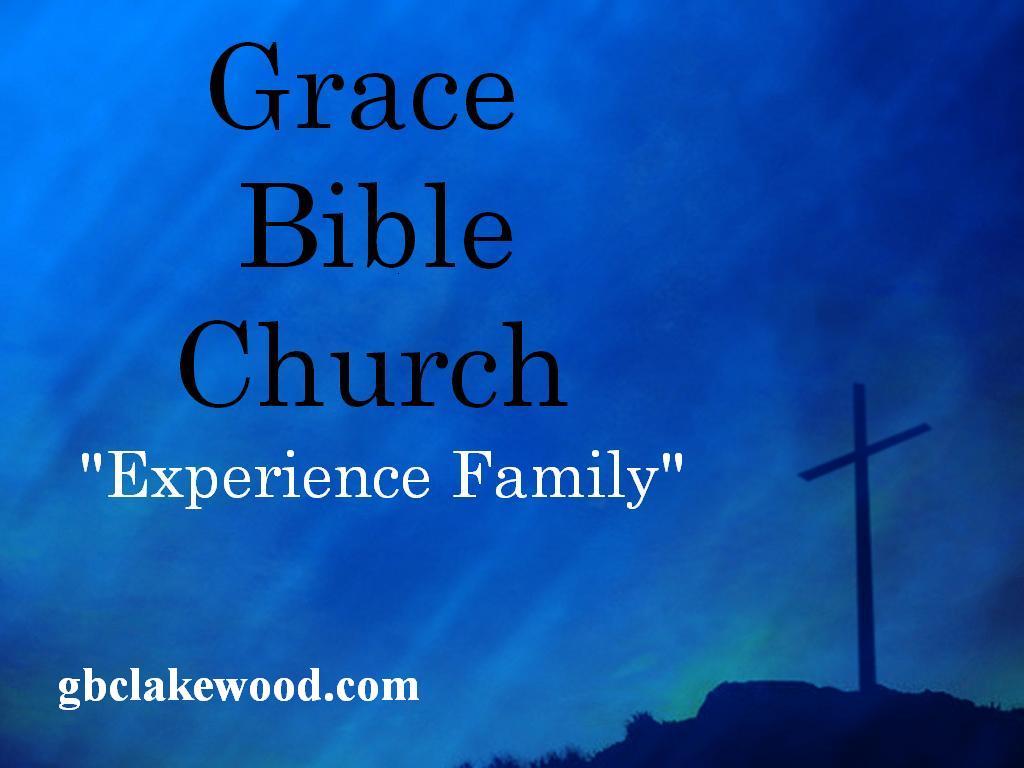 Tuning Up By Tuning In To God
[Speaker Notes: Next week is Thanksgiving it is one of the highest travel weeks of the year. Many people will drive 100’s of miles to get where they are going. Most will make it without incidence. Some will break down and be stranded. Some will be repairing there vehicle along side the road fixing what would have been easier to fix  before the journey began. Most people take the time to look at there vehicle to get a “tune up”
This morning before we start our next journey I want to look at what it looks like for us to do a spiritual tune up.]
Check Your Lights
We Need To Illuminate The Darkness
We Are The Light In This Dark World
[Speaker Notes: When do you Lights  

Lights are used to see into and illuminate the darkness

Romans 13:12
The night is far spent, the day is at hand. Therefore let us cast off the works of darkness, and let us put on the armor of light.

Ephesians 5:8
For you were once darkness, but now you are light in the Lord. Walk as children of light
WE are The Light In This Dark World

Psalm 119:105  Your word is a lamp to my feet And a light to my path. 

 Psalm 119:9 (NIV)
9 How can a young person stay on the path of purity?
    By living according to your word.


Romans 2:19
and are confident that you yourself are a guide to the blind, a light to those who are in darkness,]
Check Your Brakes
Slow Down For Caution
S-T-O-P  And Make The Decisions Prior To Trouble
[Speaker Notes: When do we check our brakes heading down hill at full speed?
Do you go over a blind hill full speed


Stop And Make The Decisions Prior To Trouble  ( four wheeling example)

STOP
S - Stay 
T - Take inventory
O - Organize
P – Proceed 
1 Corinthians 3:10
According to the grace of God which was given to me, as a wise master builder I have laid the foundation, and another builds on it. But let each one take heed how he builds on it.]
Check Your Treads
We Need Traction
Feet Shod With Gospel of Peace
Romans Road
[Speaker Notes: When do you check your tires
Feet shod with the gospel of peace]
Check Your Steering
Gives Us The Ability To Stay Within The Lines
Gives Us The Ability To Correct Our Coarse
[Speaker Notes: `
When do you check your steering

Psalm 85:13
Righteousness will go before Him, And shall make His footsteps our pathway.

 Psalm 119:9 (NIV)
9 How can a young person stay on the path of purity?
    By living according to your word.]
To Be Continued
Tuning Up By Tuning In To God
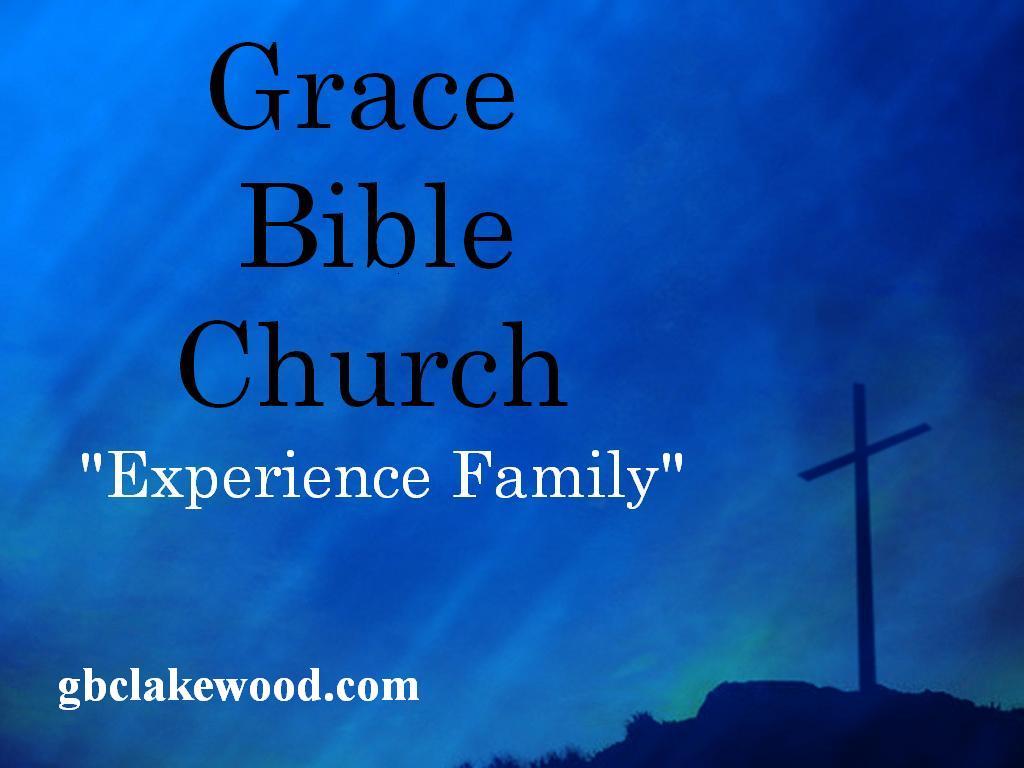